Create Your Character Game
Here is where your presentation begins
START GAME
Content of this template
Here’s what you’ll find in this Slidesgo template:

A slide structure based on a multi-purpose presentation, which you can easily adapt to your needs. For more info on how to edit the template, please visit Slidesgo School or read our FAQs.
An assortment of illustrations that are suitable for use in the presentation can be found in the two alternative resources slides.
A thanks slide, which you must keep so that proper credits for our design are given.
A resources slide, where you’ll find links to all the elements used in the template.
Instructions for use.
Final slides with:
The fonts and colors used in the template.
A selection of illustrations. You can also customize and animate them as you wish with the online editor. Visit Storyset by Freepik to find more.
More infographic resources, whose size and color can be edited.
Sets of customizable icons of the following themes: general, business, avatar, creative process, education, help & support, medical, nature, performing arts, SEO & marketing, and teamwork.
You can delete this slide when you’re done editing the presentation
Happy or sad?
Choose the
skin color
01
04
Here you could describe the topic of the section
Here you could describe the topic of the section
Choose clothes
Choose the hair
02
05
Here you could describe the topic of the section
Here you could describe the topic of the section
With glasses or without them?
03
Here you could describe the topic of the section
Choose the
skin color
01
You can enter a subtitle here in case you need it
PLAY!
Choose the skin color
BACK
Choose the skin color
CLEAR
NEXT
Choose the skin color
CLEAR
NEXT
Choose the 
hair!
02
You can enter a subtitle here in case you need it
Choose the hair!
BACK
Choose the hair!
CLEAR
NEXT
Choose the hair!
CLEAR
NEXT
Choose the hair!
CLEAR
NEXT
Choose the hair!
CLEAR
NEXT
Choose the hair!
BACK
Choose the hair!
CLEAR
NEXT
Choose the hair!
CLEAR
NEXT
Choose the hair!
CLEAR
NEXT
Choose the hair!
CLEAR
NEXT
With glasses or without them?
03
You can enter a subtitle here in case you need it
With glassesor without them?
BACK
With glassesor without them?
CLEAR
NEXT
With glassesor without them?
CLEAR
NEXT
With glassesor without them?
BACK
With glassesor without them?
CLEAR
NEXT
With glassesor without them?
CLEAR
NEXT
With glassesor without them?
BACK
With glassesor without them?
CLEAR
NEXT
With glassesor without them?
CLEAR
NEXT
With glassesor without them?
BACK
With glassesor without them?
CLEAR
NEXT
With glassesor without them?
CLEAR
NEXT
With glassesor without them?
BACK
With glassesor without them?
CLEAR
NEXT
With glassesor without them?
CLEAR
NEXT
With glassesor without them?
BACK
With glassesor without them?
CLEAR
NEXT
With glassesor without them?
CLEAR
NEXT
With glassesor without them?
BACK
With glassesor without them?
CLEAR
NEXT
With glassesor without them?
CLEAR
NEXT
With glassesor without them?
BACK
With glassesor without them?
CLEAR
NEXT
With glassesor without them?
CLEAR
NEXT
Happy or sad?
04
You can enter a subtitle here in case you need it
Happy or sad?
BACK
Happy or sad?
CLEAR
NEXT
Happy or sad?
CLEAR
NEXT
Happy or sad?
BACK
Happy or sad?
CLEAR
NEXT
Happy or sad?
CLEAR
NEXT
Happy or sad?
BACK
Happy or sad?
CLEAR
NEXT
Happy or sad?
CLEAR
NEXT
Happy or sad?
BACK
Happy or sad?
CLEAR
NEXT
Happy or sad?
CLEAR
NEXT
Happy or sad?
BACK
Happy or sad?
CLEAR
NEXT
Happy or sad?
CLEAR
NEXT
Happy or sad?
BACK
Happy or sad?
CLEAR
NEXT
Happy or sad?
CLEAR
NEXT
Happy or sad?
BACK
Happy or sad?
CLEAR
NEXT
Happy or sad?
CLEAR
NEXT
Happy or sad?
BACK
Happy or sad?
CLEAR
NEXT
Happy or sad?
CLEAR
NEXT
Happy or sad?
BACK
Happy or sad?
CLEAR
NEXT
Happy or sad?
CLEAR
NEXT
Happy or sad?
BACK
Happy or sad?
CLEAR
NEXT
Happy or sad?
CLEAR
NEXT
Happy or sad?
BACK
Happy or sad?
CLEAR
NEXT
Happy or sad?
CLEAR
NEXT
Happy or sad?
BACK
Happy or sad?
CLEAR
NEXT
Happy or sad?
CLEAR
NEXT
Happy or sad?
BACK
Happy or sad?
CLEAR
NEXT
Happy or sad?
CLEAR
NEXT
Happy or sad?
BACK
Happy or sad?
CLEAR
NEXT
Happy or sad?
CLEAR
NEXT
Happy or sad?
BACK
Happy or sad?
CLEAR
NEXT
Happy or sad?
CLEAR
NEXT
Happy or sad?
BACK
Happy or sad?
CLEAR
NEXT
Happy or sad?
CLEAR
NEXT
Choose
clothes
05
You can enter a subtitle here in case you need it
Choose clothes
BACK
Choose clothes
CLEAR
AVATAR
Choose clothes
CLEAR
AVATAR
Choose clothes
BACK
Choose clothes
CLEAR
AVATAR
Choose clothes
CLEAR
AVATAR
Choose clothes
BACK
Choose clothes
CLEAR
AVATAR
Choose clothes
CLEAR
AVATAR
Choose clothes
BACK
Choose clothes
CLEAR
AVATAR
Choose clothes
CLEAR
AVATAR
Choose clothes
BACK
Choose clothes
CLEAR
AVATAR
Choose clothes
CLEAR
AVATAR
Choose clothes
BACK
Choose clothes
CLEAR
AVATAR
Choose clothes
CLEAR
AVATAR
Choose clothes
BACK
Choose clothes
CLEAR
AVATAR
Choose clothes
CLEAR
AVATAR
Choose clothes
BACK
Choose clothes
CLEAR
AVATAR
Choose clothes
CLEAR
AVATAR
Choose clothes
BACK
Choose clothes
CLEAR
AVATAR
Choose clothes
CLEAR
AVATAR
Choose clothes
BACK
Choose clothes
CLEAR
AVATAR
Choose clothes
CLEAR
AVATAR
Choose clothes
BACK
Choose clothes
CLEAR
AVATAR
Choose clothes
CLEAR
AVATAR
Choose clothes
BACK
Choose clothes
CLEAR
AVATAR
Choose clothes
CLEAR
AVATAR
Choose clothes
BACK
Choose clothes
CLEAR
AVATAR
Choose clothes
CLEAR
AVATAR
Choose clothes
BACK
Choose clothes
CLEAR
AVATAR
Choose clothes
CLEAR
AVATAR
Choose clothes
BACK
Choose clothes
CLEAR
AVATAR
Choose clothes
CLEAR
AVATAR
Choose clothes
BACK
Choose clothes
CLEAR
AVATAR
Choose clothes
CLEAR
AVATAR
Choose clothes
BACK
Choose clothes
CLEAR
AVATAR
Choose clothes
CLEAR
AVATAR
Choose clothes
BACK
Choose clothes
CLEAR
AVATAR
Choose clothes
CLEAR
AVATAR
Choose clothes
BACK
Choose clothes
CLEAR
AVATAR
Choose clothes
CLEAR
AVATAR
Choose clothes
BACK
Choose clothes
CLEAR
AVATAR
Choose clothes
CLEAR
AVATAR
Choose clothes
BACK
Choose clothes
CLEAR
AVATAR
Choose clothes
CLEAR
AVATAR
Choose clothes
BACK
Choose clothes
BACK
AVATAR
Choose clothes
BACK
AVATAR
Choose clothes
BACK
Choose clothes
CLEAR
AVATAR
Choose clothes
CLEAR
AVATAR
Choose clothes
BACK
Choose clothes
CLEAR
AVATAR
Choose clothes
CLEAR
AVATAR
Choose clothes
BACK
Choose clothes
CLEAR
AVATAR
Choose clothes
CLEAR
AVATAR
Choose clothes
BACK
Choose clothes
CLEAR
AVATAR
Choose clothes
CLEAR
AVATAR
Choose clothes
BACK
Choose clothes
CLEAR
AVATAR
Choose clothes
CLEAR
AVATAR
Choose clothes
BACK
Choose clothes
CLEAR
AVATAR
Choose clothes
CLEAR
AVATAR
Choose clothes
BACK
Choose clothes
CLEAR
AVATAR
Choose clothes
CLEAR
AVATAR
Choose clothes
BACK
Choose clothes
CLEAR
AVATAR
Choose clothes
CLEAR
AVATAR
Choose clothes
BACK
Choose clothes
CLEAR
AVATAR
Choose clothes
CLEAR
AVATAR
Choose clothes
BACK
Choose clothes
CLEAR
AVATAR
Choose clothes
CLEAR
AVATAR
Look at 
your avatar!
Choose clothes
CLEAR
BACK
AVATAR
THANKS
Choose clothes
CLEAR
BACK
AVATAR
THANKS
Choose clothes
CLEAR
BACK
AVATAR
THANKS
Choose clothes
CLEAR
BACK
AVATAR
THANKS
Choose clothes
CLEAR
BACK
AVATAR
THANKS
Choose clothes
CLEAR
BACK
AVATAR
THANKS
Choose clothes
CLEAR
BACK
AVATAR
THANKS
Choose clothes
CLEAR
BACK
AVATAR
THANKS
Choose clothes
CLEAR
BACK
AVATAR
THANKS
Choose clothes
CLEAR
BACK
AVATAR
THANKS
Choose clothes
CLEAR
BACK
AVATAR
THANKS
Choose clothes
CLEAR
BACK
AVATAR
THANKS
Choose clothes
CLEAR
BACK
AVATAR
THANKS
Choose clothes
CLEAR
BACK
AVATAR
THANKS
Choose clothes
CLEAR
BACK
AVATAR
THANKS
Choose clothes
CLEAR
BACK
AVATAR
THANKS
Choose clothes
CLEAR
BACK
AVATAR
THANKS
Choose clothes
CLEAR
BACK
AVATAR
THANKS
Choose clothes
CLEAR
BACK
AVATAR
THANKS
Choose clothes
CLEAR
BACK
AVATAR
THANKS
Choose clothes
CLEAR
BACK
AVATAR
THANKS
Choose clothes
CLEAR
BACK
AVATAR
THANKS
Choose clothes
CLEAR
BACK
AVATAR
THANKS
Choose clothes
CLEAR
BACK
AVATAR
THANKS
Choose clothes
CLEAR
BACK
AVATAR
THANKS
Choose clothes
CLEAR
BACK
AVATAR
THANKS
Choose clothes
CLEAR
BACK
AVATAR
THANKS
Choose clothes
CLEAR
BACK
AVATAR
THANKS
Choose clothes
CLEAR
BACK
AVATAR
THANKS
Choose clothes
CLEAR
BACK
AVATAR
THANKS
Choose clothes
CLEAR
BACK
AVATAR
THANKS
Choose clothes
CLEAR
BACK
AVATAR
THANKS
Choose clothes
CLEAR
BACK
AVATAR
THANKS
Choose clothes
CLEAR
BACK
AVATAR
THANKS
Choose clothes
CLEAR
BACK
AVATAR
THANKS
Choose clothes
CLEAR
BACK
AVATAR
THANKS
Choose clothes
CLEAR
BACK
AVATAR
THANKS
Choose clothes
CLEAR
BACK
AVATAR
THANKS
Choose clothes
CLEAR
BACK
AVATAR
THANKS
Choose clothes
CLEAR
BACK
AVATAR
THANKS
Choose clothes
CLEAR
BACK
AVATAR
THANKS
Choose clothes
CLEAR
BACK
AVATAR
THANKS
Choose clothes
BACK
BACK
AVATAR
THANKS
Choose clothes
BACK
BACK
AVATAR
THANKS
Choose clothes
CLEAR
BACK
AVATAR
THANKS
Choose clothes
CLEAR
BACK
AVATAR
THANKS
Choose clothes
CLEAR
BACK
AVATAR
THANKS
Choose clothes
CLEAR
BACK
AVATAR
THANKS
Choose clothes
CLEAR
BACK
AVATAR
THANKS
Choose clothes
CLEAR
BACK
AVATAR
THANKS
Choose clothes
CLEAR
BACK
AVATAR
THANKS
Choose clothes
CLEAR
BACK
AVATAR
THANKS
Choose clothes
CLEAR
BACK
AVATAR
THANKS
Choose clothes
CLEAR
BACK
AVATAR
THANKS
Choose clothes
CLEAR
BACK
AVATAR
THANKS
Choose clothes
CLEAR
BACK
AVATAR
THANKS
Choose clothes
CLEAR
BACK
AVATAR
THANKS
Choose clothes
CLEAR
BACK
AVATAR
THANKS
Choose clothes
CLEAR
BACK
AVATAR
THANKS
Choose clothes
CLEAR
BACK
AVATAR
THANKS
Choose clothes
CLEAR
BACK
AVATAR
THANKS
Choose clothes
CLEAR
BACK
AVATAR
THANKS
Choose clothes
CLEAR
BACK
AVATAR
THANKS
Choose clothes
CLEAR
BACK
AVATAR
THANKS
Thanks!
Do you have any questions?

youremail@freepik.com 
+91  620 421 838 
yourcompany.com
CREDITS: This presentation template was created by Slidesgo, including icons by Flaticon, and infographics & images by Freepik
Please keep this slide for attribution
Alternative resources
Alternative resources
Illustrations:
Hand drawn design people avatars set
Hand drawn people avatar collection
Hand drawn avatar collection
Resources
Did you like the resources on this template? Get them for free at our other websites.
Illustration
Hand drawn people avatar collection
Instructions for use
In order to use this template, you must credit Slidesgo by keeping the Thanks slide.
You are allowed to:
- Modify this template.
- Use it for both personal and commercial projects.
You are not allowed to:
- Sublicense, sell or rent any of Slidesgo Content (or a modified version of Slidesgo Content).
- Distribute Slidesgo Content unless it has been expressly authorized by Slidesgo.
- Include Slidesgo Content in an online or offline database or file.
- Offer Slidesgo templates (or modified versions of Slidesgo templates) for download.
- Acquire the copyright of Slidesgo Content.
For more information about editing slides, please read our FAQs or visit Slidesgo School:
https://slidesgo.com/faqs and https://slidesgo.com/slidesgo-school
Fonts & colors used
This presentation has been made using the following fonts:
Ubuntu 
(https://fonts.google.com/specimen/Ubuntu)

Kodchasan
(https://fonts.google.com/specimen/Kodchasan)
#fd78ff
#7dc4ff
#ff9645
#ffc74d
#598ee1
Storyset by Freepik
Create your Story with our illustrated concepts. Choose the style you like the most, edit its colors, pick the background and layers you want to show and bring them to life with the animator panel! It will boost your presentation. Check out How it Works.
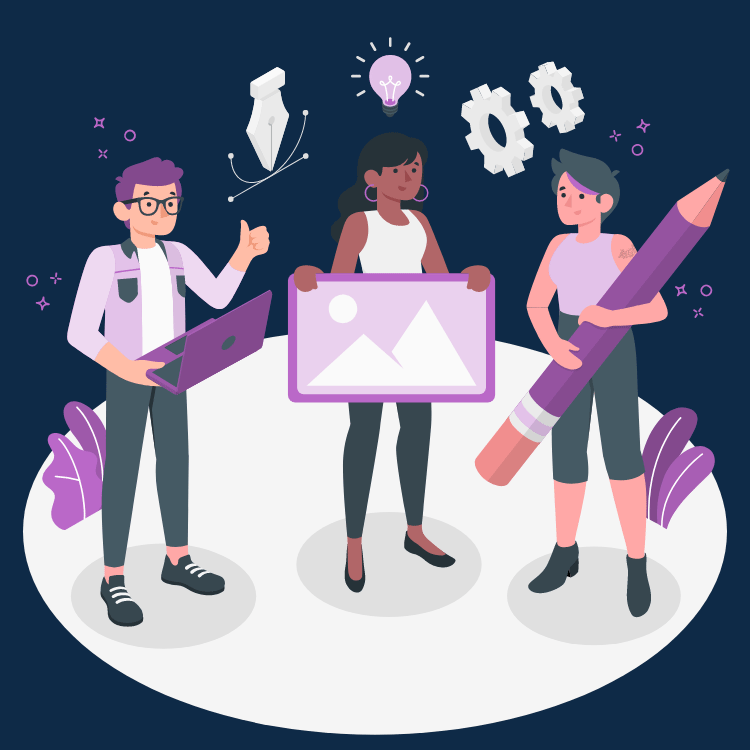 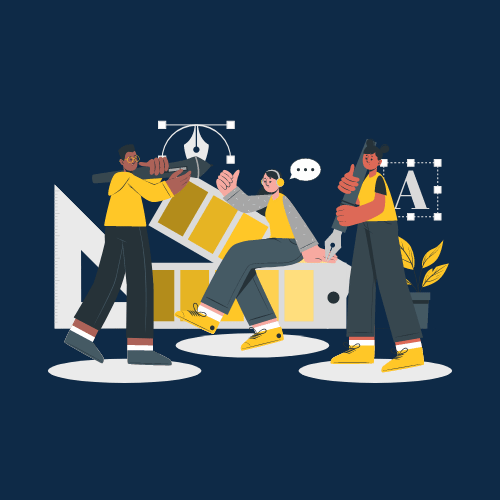 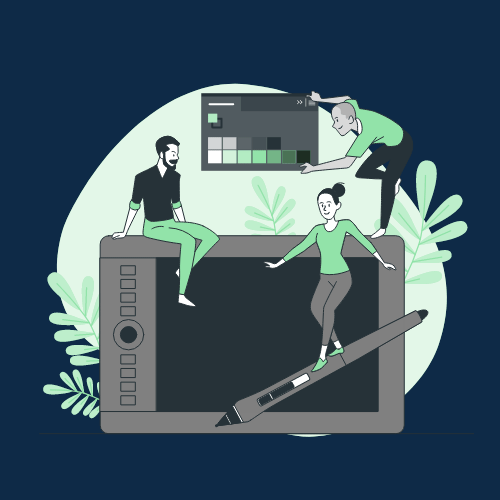 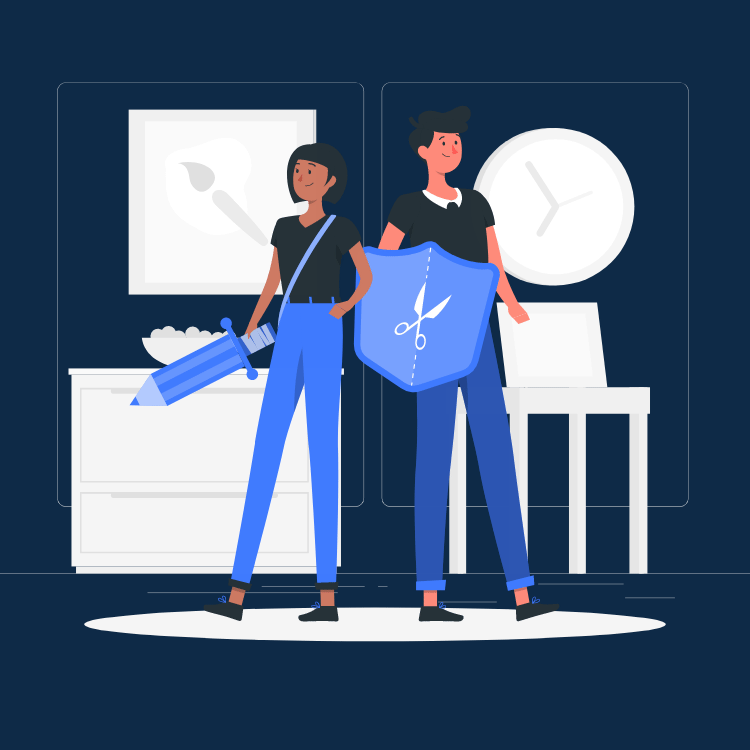 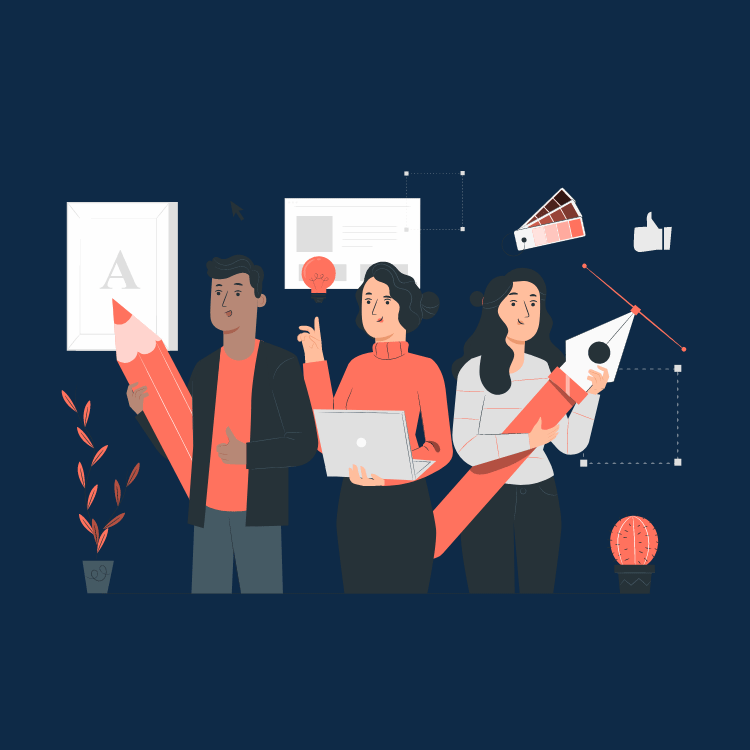 Pana
Amico
Bro
Rafiki
Cuate
Use our editable graphic resources...
You can easily resize these resources without losing quality. To change the color, just ungroup the resource and click on the object you want to change. Then, click on the paint bucket and select the color you want. Group the resource again when you’re done. You can also look for more infographics on Slidesgo.
FEBRUARY
JANUARY
MARCH
APRIL
PHASE 1
Task 1
FEBRUARY
MARCH
APRIL
MAY
JUNE
JANUARY
Task 2
PHASE 1
Task 1
Task 2
PHASE 2
Task 1
Task 2
...and our sets of editable icons
You can resize these icons without losing quality.
You can change the stroke and fill color; just select the icon and click on the paint bucket/pen.
In Google Slides, you can also use Flaticon’s extension, allowing you to customize and add even more icons.
Educational Icons
Medical Icons
Business Icons
Teamwork Icons
Help & Support Icons
Avatar Icons
Creative Process Icons
Performing Arts Icons
Nature Icons
SEO & Marketing Icons
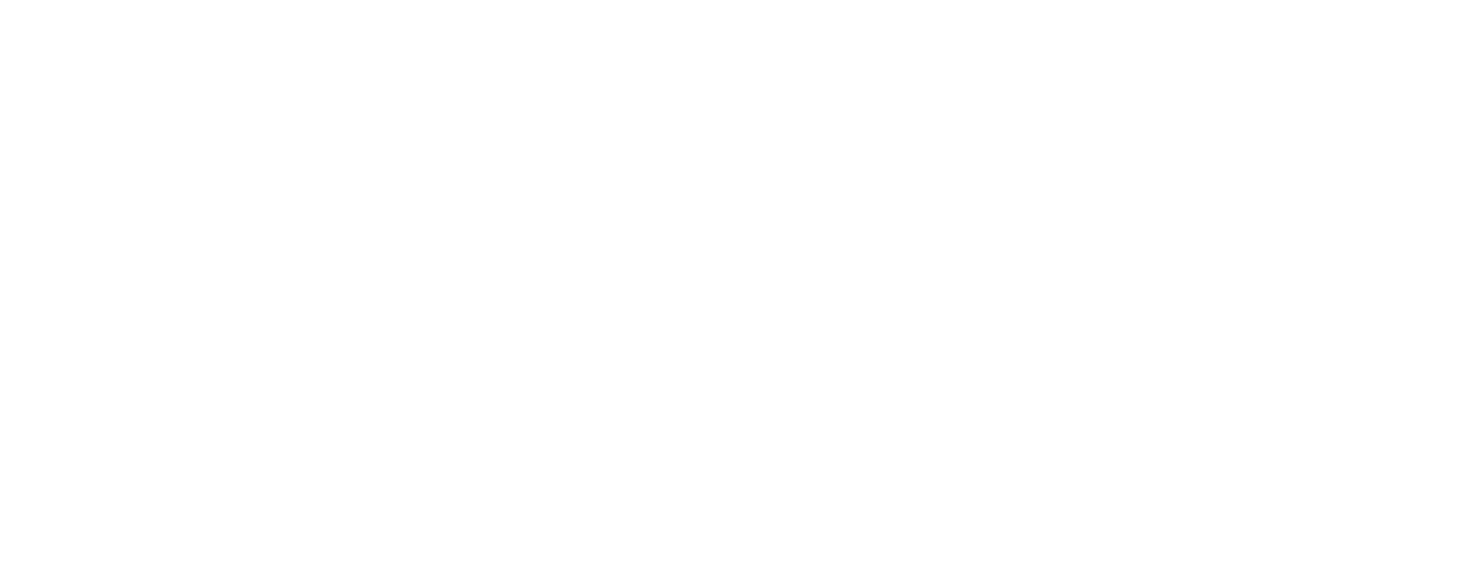